আজকের পাঠে সবাইকে স্বাগত
আমেনা খাতুন
পরিচিতি
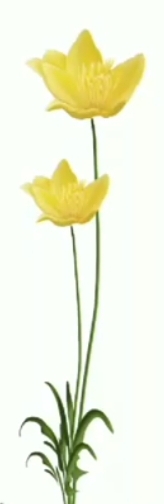 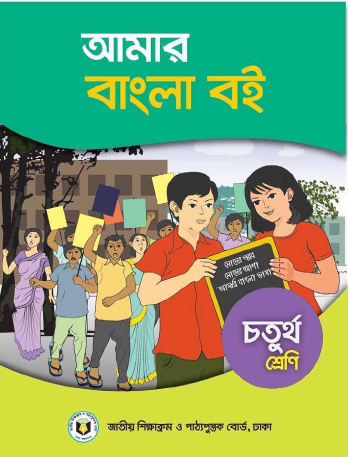 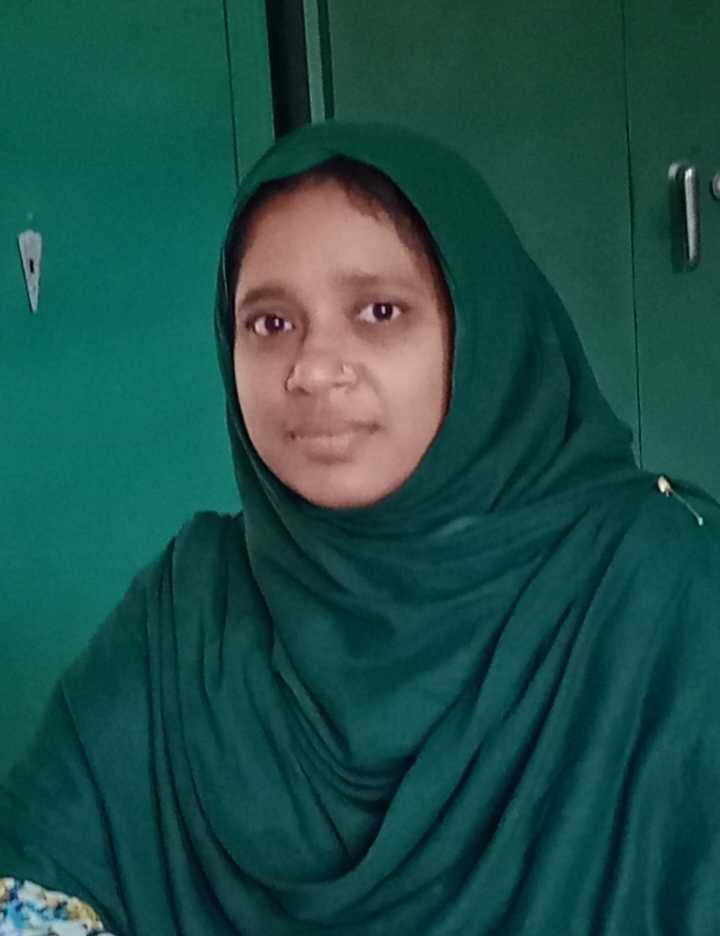 মোছাঃ আমেনা খাতুন
                সহকারী শিক্ষক
            করজগ্রাম সঃ প্রাঃ বিদ্যালয়
                রাণীনগর , নওগাঁ ।
শ্রেণিঃচতুর্থ
         বিষয়ঃ বাংলা।
আমেনা খাতুন
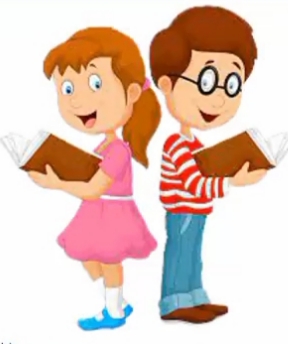 শিখনফল 
    এই পাঠ শেষে শিক্ষার্থীরা………
শোনাঃ ১.১.১ যুক্তব্যঞ্জন সহযোগে গঠিত শব্দ শুনে বুঝতে পারবে।
                      ১.২.১ উচ্চারিত পঠিত বাক্য শুনে বলতে পারবে।
            বলাঃ ১.১.১ যুক্তব্যঞ্জন সহযোগে তৈরি শব্দ স্পষ্ট ও শুদ্ধভাবে বলতে পারবে।
            পড়াঃ ১.৩.১ যুক্তব্যঞ্জন সংবলিত শব্দ পড়তে পারবে। 
            লেখাঃ ১.৫.১ পাঠে ব্যবহৃত শব্দ দিয়ে নতুন নতুন বাক্য লিখতে পারবে।
আমেনা খাতুন
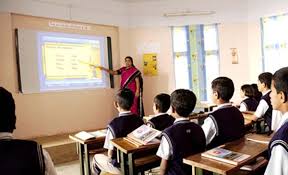 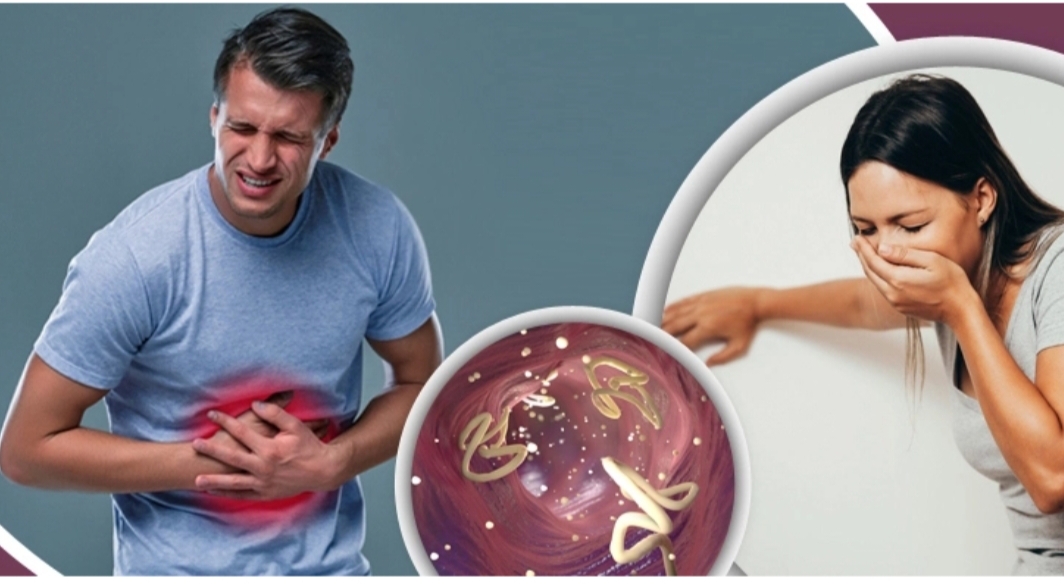 উপরের ছবি দেখে তোমরা কী বুঝতে পারছ?
                          সুস্থ্য থাকতে আমরা কী করব?
                          মামা অন্তুর হাত খাবার থেকে সরিয়ে দিলেন কেন?
                          অন্তু এরপর কী করল?
                          মামা আবার কেন অন্তুর হাত চেপে ধরলেন?  
                          মামা দ্বিতীয় বার কেন বড় বড় চোখ করে অন্তুর দিকে
                          তাকালেন?
আমেনা খাতুন
আজকের পাঠ
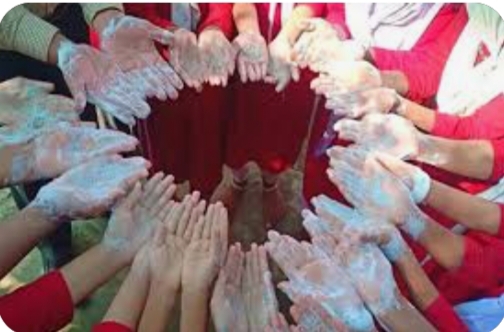 হাত ধুয়ে নাও   
                 পাঠ্যাংশঃ মা বলতে থাকেন ------কত ভালো ছেলে।
                                                পাঠঃ ৩
আমেনা খাতুন
বই সংযোগ
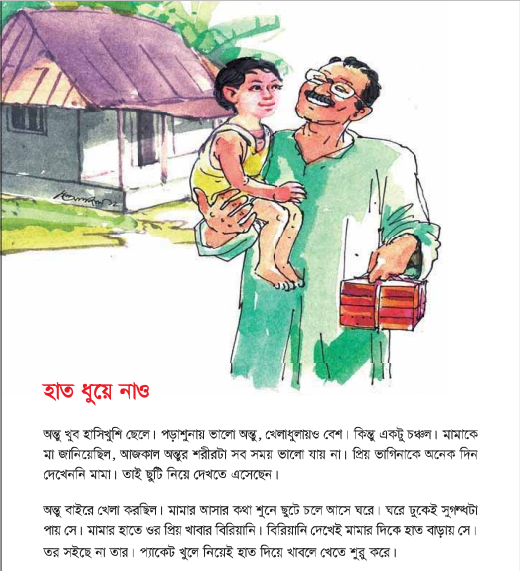 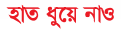 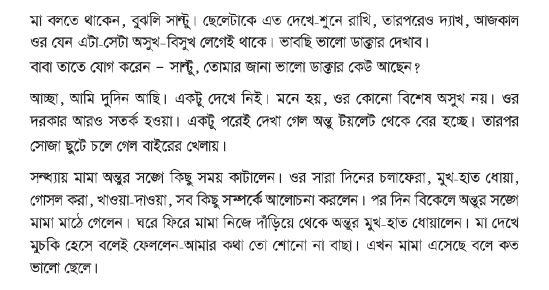 পাঠ্য বইয়ের ৪৯ পৃষ্ঠা বের কর ।
আমেনা খাতুন
আর্দশ পাঠ
প্রিয় শিক্ষার্থীরা আমি পাঠটি পড়ছি,তোমরা মনোযোগ দিয়ে শোন ও আঙুল রেখে মেলাও।।
মা বলতে থাকেন,  “বুঝলি সান্টু। ছেলেটাকে এত দেখে-শুনে রাখি,তারপরেও
     দ্যাখ, আজকাল ওর যেন অসুখ-বিসুখ লেগেই থাকে। ভাবছি ভালো ডাক্তার
     দেখাব।” 

     বাবা তাতে যোগ করেন- সান্টু, তোমার জানা ভালো ডাক্তার কেউ আছেন?

“ আচ্ছা, আমি দুদিন আছি। একটু দেখে নিই। মনে হয়, ওর কোন বিশেষ অসুখ নয়।  
     ওর দরকার আরও সতর্ক হওয়া।” একটু পরেই দেখা গেল অন্তু টয়লেট থেকে 
    বের হচ্ছে। তারপর সোজা ছুটে চলে গেল বাইরের খেলায়।

   সন্ধ্যায় মামা অন্তুর সঙ্গে কিছু সময় কাটালেন। ওর সারা দিনের চলাফেরা, হাত- 
    মুখ ধোয়া,গোসল করা, খাওয়া-দাওয়া সব কিছু সম্পর্কে আলোচনা করলেন। 
   পরদিন বিকেলে অন্তুর সঙ্গে মামা মাঠে গেলেন। ঘরে ফিরে মামা নিজে দাঁড়িয়ে
   থেকে অন্তুর হাত-মুখ ধোয়ালেন। মা দেখে মুচকি হেঁসে বলেই ফেললেন- “ আমার
   কথা তো শোনো না বাছা। এখন মামা এসেছে বলে কত ভালো ছেলে।”
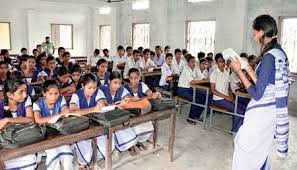 আমেনা খাতুন
সমস্বরে পাঠ
প্রিয় শিক্ষার্থীরা আমি পাঠটি পড়ছি,তোমরা মনোযোগ দিয়ে শোন ও আমার সাথে পড়।
মা বলতে থাকেন,  “বুঝলি সান্টু। ছেলেটাকে এত দেখে-শুনে রাখি,তারপরেও
     দ্যাখ, আজকাল ওর যেন অসুখ-বিসুখ লেগেই থাকে। ভাবছি ভালো ডাক্তার
     দেখাব।” 

     বাবা তাতে যোগ করেন- সান্টু, তোমার জানা ভালো ডাক্তার কেউ আছেন?

“ আচ্ছা, আমি দুদিন আছি। একটু দেখে নিই। মনে হয়, ওর কোন বিশেষ অসুখ নয়।  
     ওর দরকার আরও সতর্ক হওয়া।” একটু পরেই দেখা গেল অন্তু টয়লেট থেকে 
    বের হচ্ছে। তারপর সোজা ছুটে চলে গেল বাইরের খেলায়।

  সন্ধ্যায় মামা অন্তুর সঙ্গে কিছু সময় কাটালেন। ওর সারা দিনের চলাফেরা, হাত-মুখ
  ধোয়া,গোসল করা, খাওয়া-দাওয়া সব কিছু সম্পর্কে আলোচনা করলেন। পরদিন
  বিকেলে অন্তুর সঙ্গে মামা মাঠে গেলেন। ঘরে ফিরে মামা নিজে দাঁড়িয়ে থেকে অন্তুর
  হাত-মুখ ধোয়ালেন। মা দেখে মুচকি হেঁসে বলেই ফেললেন- “ আমার কথা তো
  শোনো না বাছা। এখন মামা এসেছে বলে কত ভালো ছেলে।”
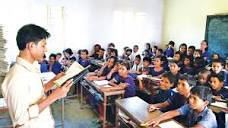 আমেনা খাতুন
সরব  পাঠ
তোমরা মনোযোগ দিয়ে পাঠটি পড়।
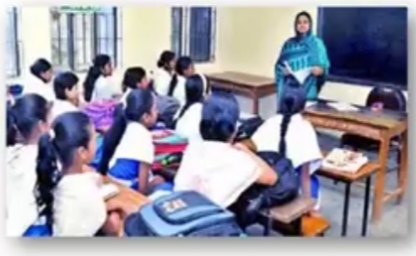 আমেনা খাতুন
দলীয় পাঠ
সবাই ৫ জন করে দলে বসে পাঠটি পড়,পড়ার সময় একজন অন্যজনকে প্রয়োজনে সাহায্য করবে।
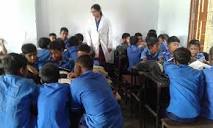 আমেনা খাতুন
জোড়ায় পাঠ
সবাই জোড়ায় বসে পাঠটি পড় ,পড়ার সময় প্রয়োজনে একে অন্যকে সাহায্য করবে।
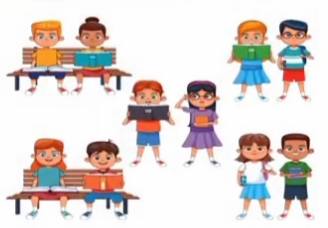 আমেনা খাতুন
একক পাঠ
প্রিয় শিক্ষার্থীরা তোমরা প্রত্যেকে দুই লাইন করে পড়,পড়ার সময় বিরাম চিহ্ন বজায় রেখে পড়বে।
মা বলতে থাকেন,  “বুঝলি সান্টু। ছেলেটাকে এত দেখে-শুনে রাখি,তারপরেও
     দ্যাখ, আজকাল ওর যেন অসুখ-বিসুখ লেগেই থাকে। ভাবছি ভালো ডাক্তার
     দেখাব।” 

     বাবা তাতে যোগ করেন- সান্টু, তোমার জানা ভালো ডাক্তার কেউ আছেন?

“ আচ্ছা, আমি দুদিন আছি। একটু দেখে নিই। মনে হয়, ওর কোন বিশেষ অসুখ নয়।  
     ওর দরকার আরও সতর্ক হওয়া।” একটু পরেই দেখা গেল অন্তু টয়লেট থেকে 
    বের হচ্ছে। তারপর সোজা ছুটে চলে গেল বাইরের খেলায়।

   সন্ধ্যায় মামা অন্তুর সঙ্গে কিছু সময় কাটালেন। ওর সারা দিনের চলাফেরা, হাত-মুখ 
  ধোয়া,গোসল করা, খাওয়া-দাওয়া সব কিছু সম্পর্কে আলোচনা করলেন। পরদিন
  বিকেলে অন্তুর সঙ্গে মামা মাঠে গেলেন। ঘরে ফিরে মামা নিজে দাঁড়িয়ে থেকে অন্তুর
  হাত-মুখ ধোয়ালেন। মা দেখে মুচকি হেঁসে বলেই ফেললেন- “ আমার কথা তো
  শোনো না বাছা। এখন মামা এসেছে বলে কত ভালো ছেলে।”
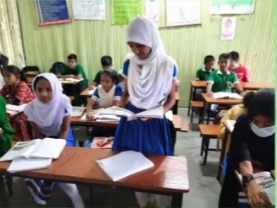 আমেনা খাতুন
এসো আমরা নতুন শব্দের অর্থ ও বাক্য জেনে নেইঃ
রোগ-ব্যাধি
অসুখ-বিসুখ
অন্তুর অসুখ-বিসুখ লেগেই থাকে ।
সাবধান।
সতর্ক
তুলি সতর্ক হয়ে রাস্তা পার হবে।
জিহ্বা আর ঠোঁট দিয়ে একসাথে খাওয়া।
চেটেপুটে
মজার মজার খাবারগুলো দিপু চেটেপুটে খেয়েছে।
আমেনা খাতুন
এসো যুক্তবর্ণযুক্ত শব্দ খুজে বোর্ডে লিখি ও যুক্তবর্ণ ভেঙে নতুন শব্দ শিখিঃ
ন
ন্ট
বন্টন
সান্টু
ট
আক্তার
ক্ত
ডাক্তার
ক
ত
সম্পর্কে
ম
প
টুম্পা
ম্প
অন্ধ
ধ
সন্ধ্যায়
ন্ধ
ন
অসতর্ক
সতর্ক
র্ক
রেফ
ক
আমেনা খাতুন
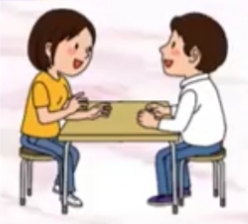 বিপরীত শব্দ জেনে নেই
কান্না
হাসি
সকাল
সন্ধ্যা
অসতর্ক
সতর্ক
মা
বাবা
ভিতর
বাহির
আমেনা খাতুন
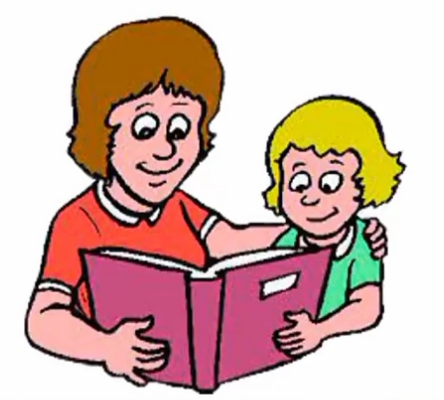 মুল্যায়ণ
নিচের প্রশ্নগুলোর উত্তর লিখ।
১। কেন অন্তুর অসুখ-বিসুখ লেগেই থাকে?
২।অন্তুর বাবা-মা অন্তুর মামাকে কী বললেন?
৩।মামা উত্তরে কী বললেন?
৪। সন্ধ্যায় মামা দাঁড়িয়ে থেকে কী করলেন?
৫। সময় মতো হাত ধোয়ার উপকারীতা কী?
৬।সময় মতো হাত না ধুইলে কী সমস্যা হবে?
আমেনা খাতুন
বাড়ির কাজ
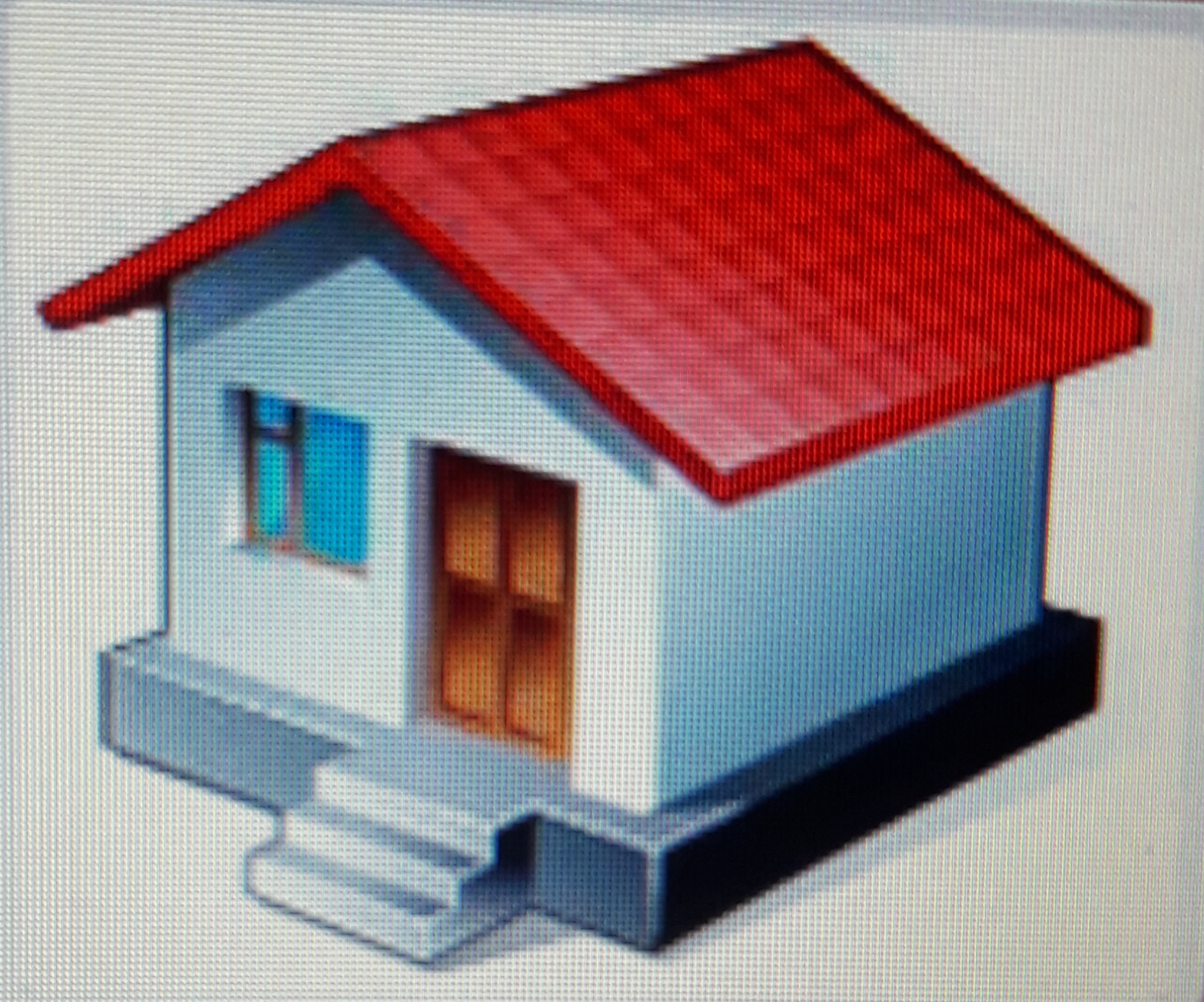 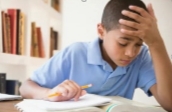 বাড়ি থেকে ভালো করে পাঠটি পড়ে আসবে ও নির্ধারিত পাঠ থেকে
                 পড়া নতুন শব্দ দিয়ে বাক্য লিখে আনবে।
আমেনা খাতুন
সবাই ভালো থেকো,সবাইকে ধন্যবাদ।
আমেনা খাতুন